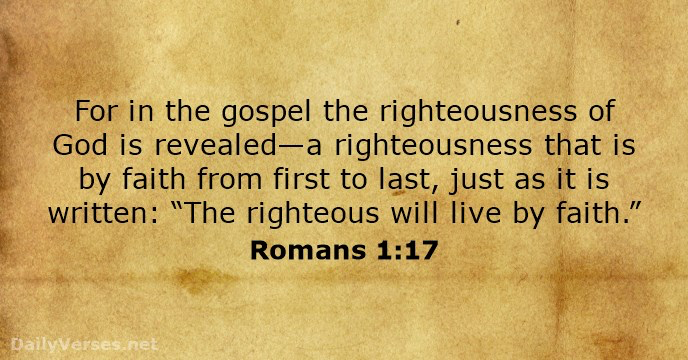 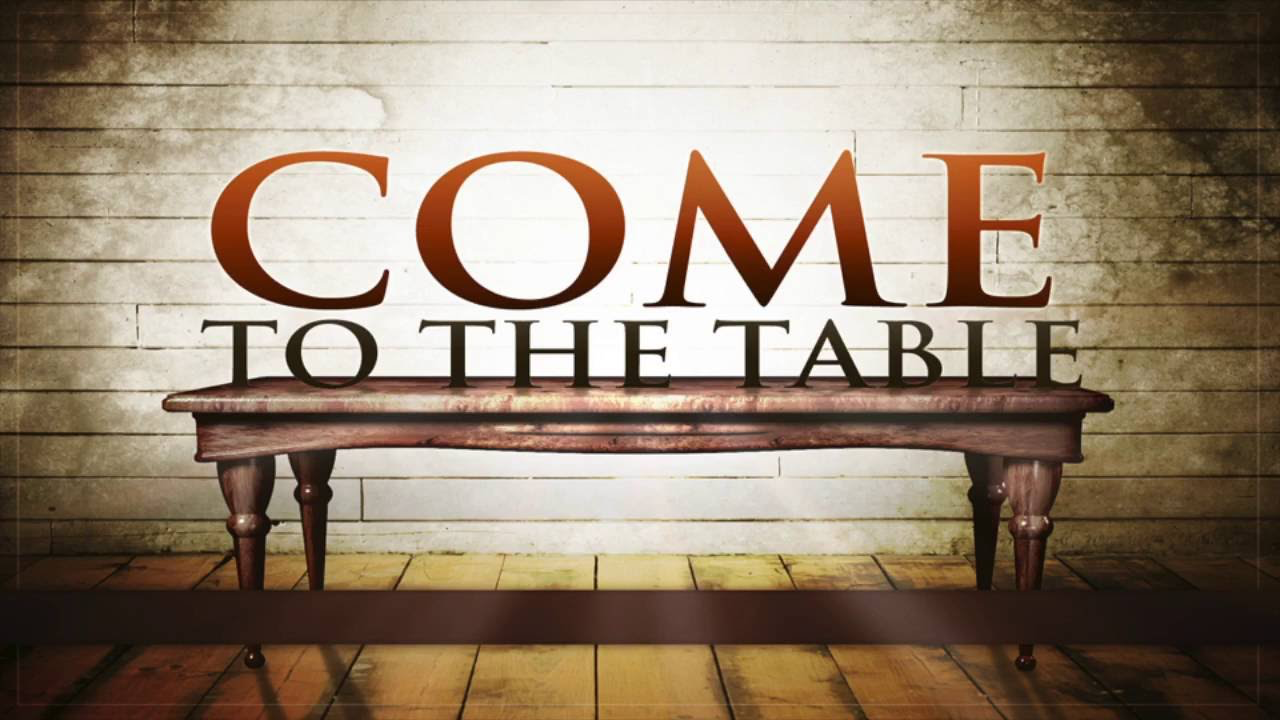 Genuine Follower or 
Imposter
Matthew Chapter 23 Jesus warns against the hypocrisy of the religious and their mere religious activity.
Matthew 23:27-28 
“Woe to you, scribes and Pharisees, hypocrites! For you are  like whitewashed tombs, which outwardly appear beautiful, but within are full of dead people's bones and all uncleanness. 28 So you also outwardly appear righteous to others, but within you are full of hypocrisy and lawlessness.
Matthew Chapter 24- Jesus Foretells the Destruction of the Temple, Signs of the End of the Age, The Second Coming.
Matthew 24:36-39 
“But concerning that day and hour no one knows, not even the angels of heaven, nor the Son, but the Father only. 37 For as were the days of Noah, so will be the coming of the Son of Man. 38 For as in those days before the flood they were eating and drinking, marrying and giving in marriage, until the day when Noah entered the ark, 39 and they were unaware until the flood came and swept them all away, so will be the coming of the Son of Man.
Matthew 25 Three important Teachings 

Parable of the Ten Virgins 

Parable of the Talents
 
Judgment - Sheep and Goat Division
Psalm 16:11 
You make known to me the path of life; in your presence there is fullness of joy; at your right hand are pleasures forevermore.
Matthew 25:10-12 
 And while they were going to buy, the bridegroom came, and those who were ready went in with him to the marriage feast, and the door was shut 11Afterward the other virgins came also, saying, ‘Lord, lord, open to us.’ 12 But he answered, ‘Truly, I say to you, I do not know you.’
Matthew 25:26-30 
But his master answered him, ‘You wicked and slothful servant! You knew that I reap where I have not sown and gather where I scattered no seed? 27 Then you ought to have invested my money with the bankers, and at my coming I should have received what was my own with interest. 28 So take the talent from him and give it to him who has the ten talents. 29 For to everyone who has will more be given, and he will have an abundance. But from the one who has not, even what he has will be taken away. 30 And cast the worthless servant into the outer darkness. In that place there will be weeping and gnashing of teeth.’
Matthew 25:31-33 
 “When the Son of Man comes in his glory, and all the angels with him, then he will sit on his glorious throne. 32 Before him will be gathered all the nations, and he will separate people one from another as a shepherd separates the sheep from the goats. 33 And he will place the sheep on his right, but the goats on the left.
Matthew 25: 41-46 “Then he will say to those on his left, ‘Depart from me, you cursed, into the eternal fire prepared for the devil and his angels. 42 For I was hungry and you gave me no food, I was thirsty and you gave me no drink,43 I was a stranger and you did not welcome me, naked and you did not clothe me, sick and in prison and you did not visit me.’ 44 Then they also will answer, saying, ‘Lord, when did we see you hungry or thirsty or a stranger or naked or sick or in prison, and did not minister to you?’ 45 Then he will answer them, saying, ‘Truly, I say to you, as you did not do it to one of the least of these, you did not do it to me.’ 46 And these will go away into eternal punishment, but the righteous into eternal life.”
James 2:17
So also faith by itself, if it does not have works, is dead.
1 John 4:20 If anyone says, 
“I love God,” and hates his brother, he is a liar; for he who does not love his brother whom he has seen cannot love God whom he has not seen.
Philippians 3:18-20 
For, as I have often told you before and now tell you again even with tears, many live as enemies of the cross of Christ. 19 Their destiny is destruction, their god is their stomach, and their glory is in their shame. Their mind is set on earthly things. 20 But our citizenship is in heaven. And we eagerly await a Savior from there, the Lord Jesus Christ,
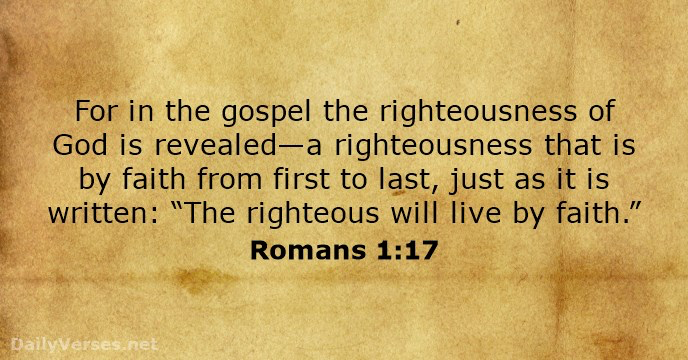